大成國中
行前說明會
出發日期：111年04月06日
集合時間：07:45
集合地點：各班教室
服裝規定：學校校服或班服
應 攜 帶 物 品
防曬乳
防蚊液
個人證件
健保卡
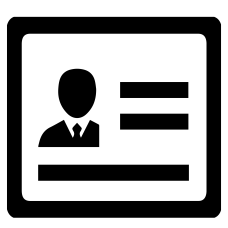 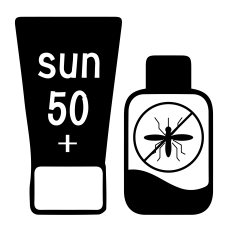 個人藥品
暈車藥
活動手冊
原子筆
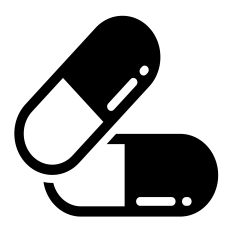 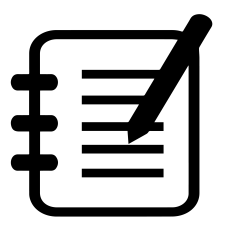 雨傘
雨衣
現金
口罩
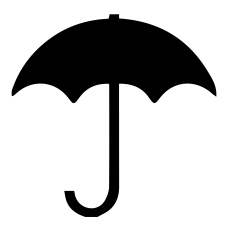 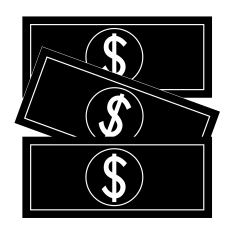 活 動 場 地
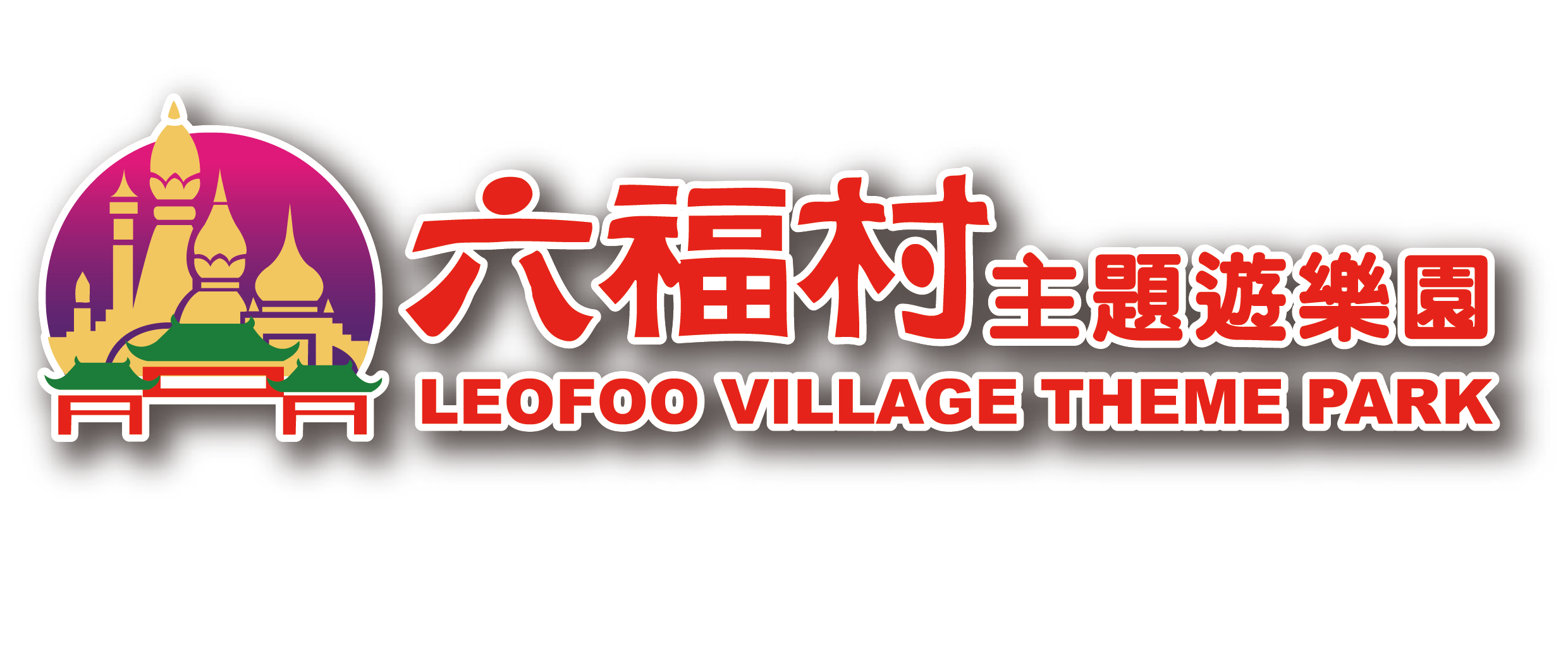 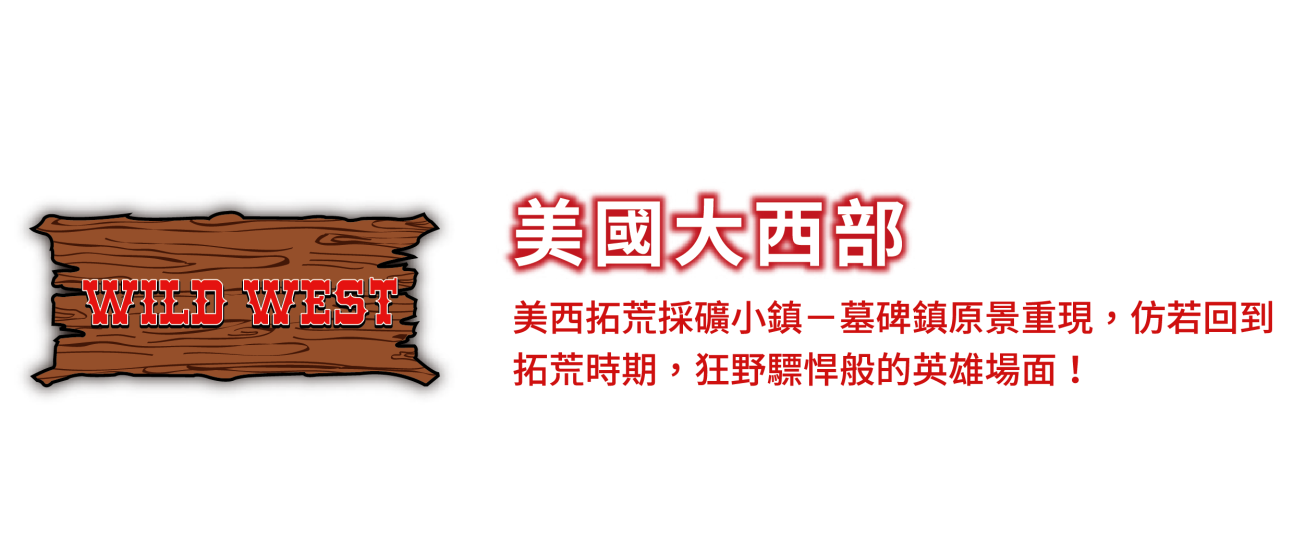 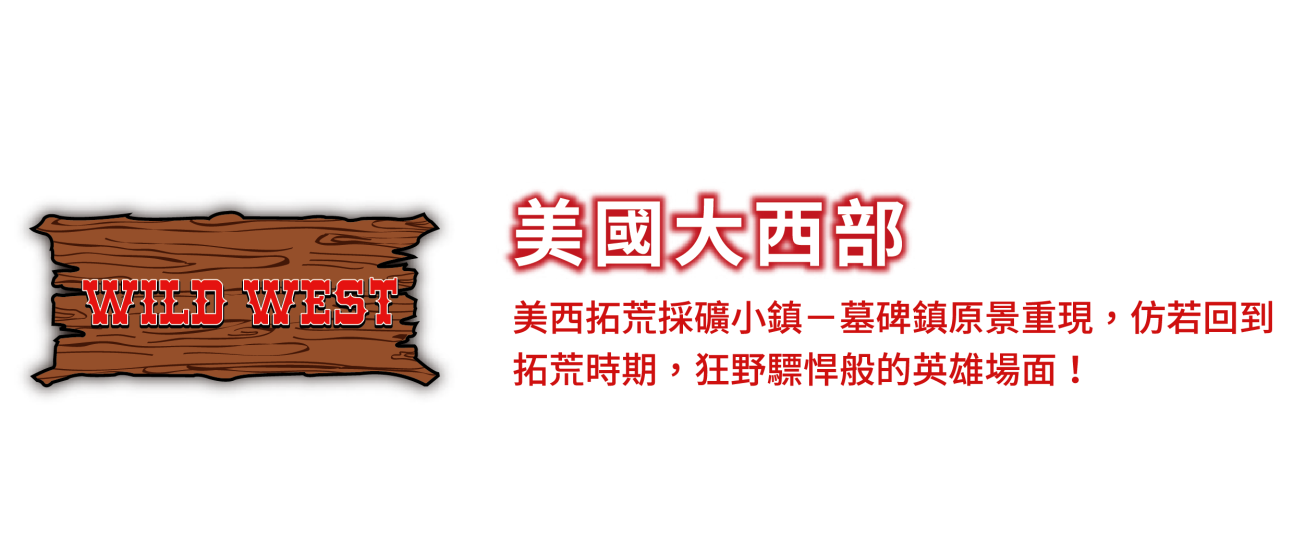 設施介紹
1. 西部列車-感受離心力，重力加速度的刺激。
2. 3G老油井-3G重力極速外拋挑戰。
3. 醉酒桶-感受天旋地轉。
4. 笑傲飛鷹-亞洲第一座U字型懸吊式雲霄飛車。
5. 大峽谷急流泛舟-國內最大型人造泛舟河道。
餐廳介紹
1. 美墨捲餅屋-墨西哥捲餅特色料理。
2. 牛排館-美式碳烤牛排、烤雞、素排餐…等。
3. 福記小廚-美味中式餐盒、素食餐盒…等。
4. 漢堡店-美式漢堡、薯條、雞塊、冷飲…等。
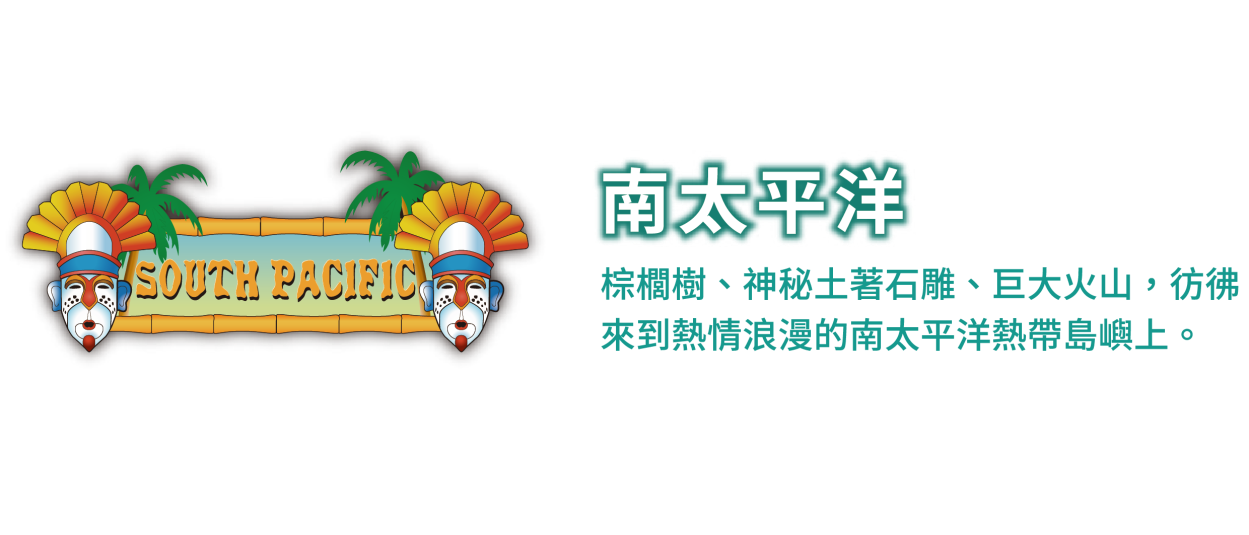 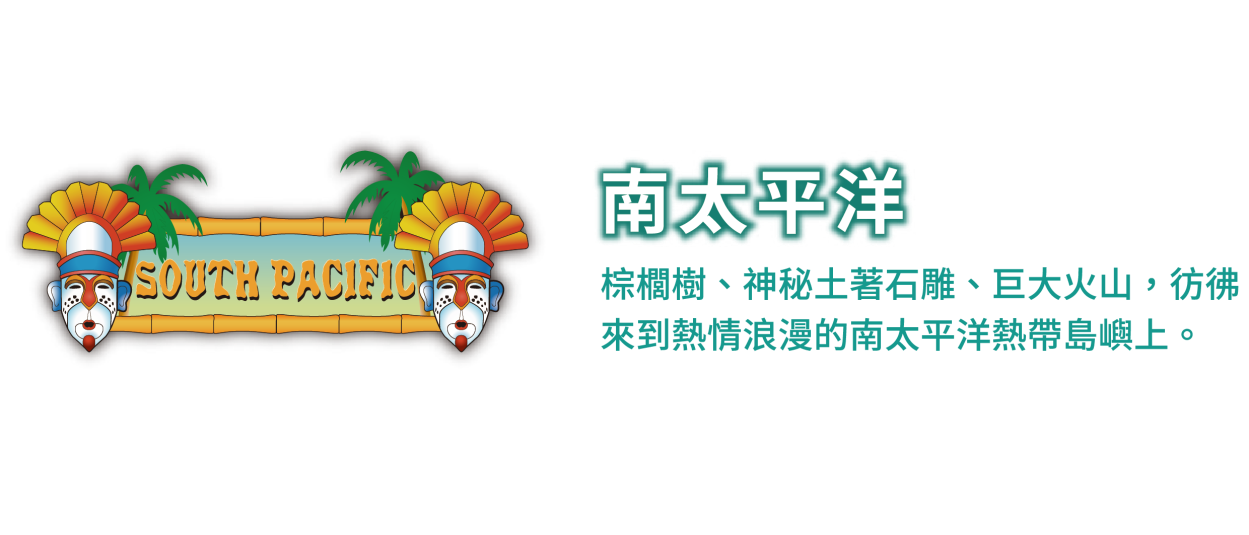 設施介紹
1. 大海盜-國內最大型海盜船設施。
2. 大海嘯-3度空間瘋狂旋轉及離心力體驗。
3. 大怒神-超速自由落體，17樓降落體驗。
4. 火山歷險-獨木舟瞬間垂直落下的極速體驗。
5. 深水炸彈-向火山歷險的搭乘者開砲吧。
餐廳介紹
1. 海底餐廳-南太平洋特色料理。
2. 藍色珊瑚礁-行動小攤車。
3. 炸雞店-美味各式薯條、雞塊、冷飲…等。
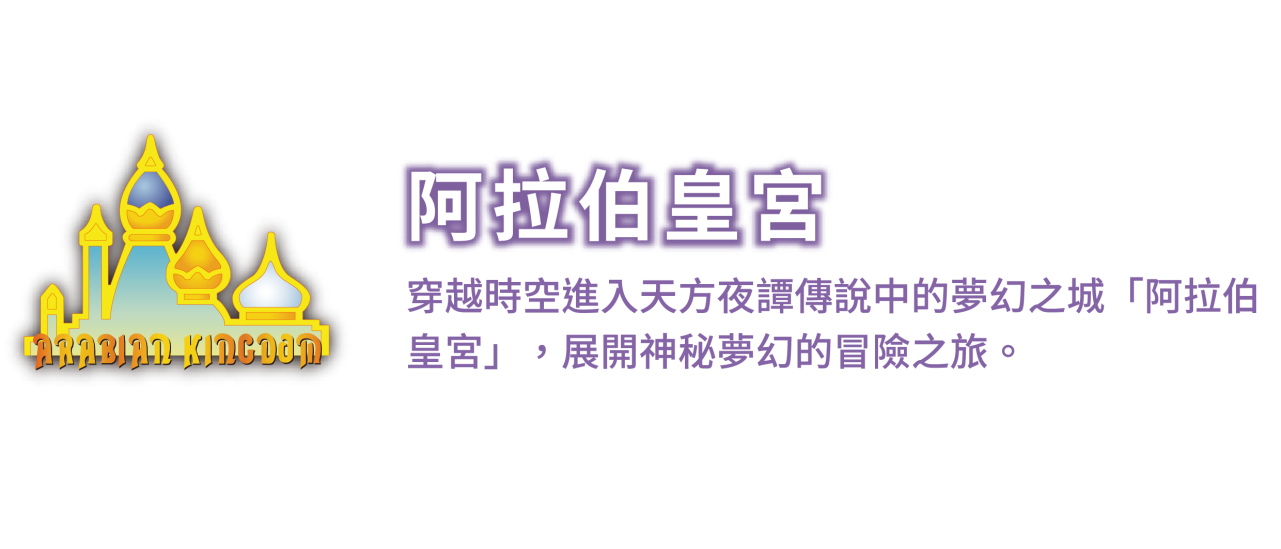 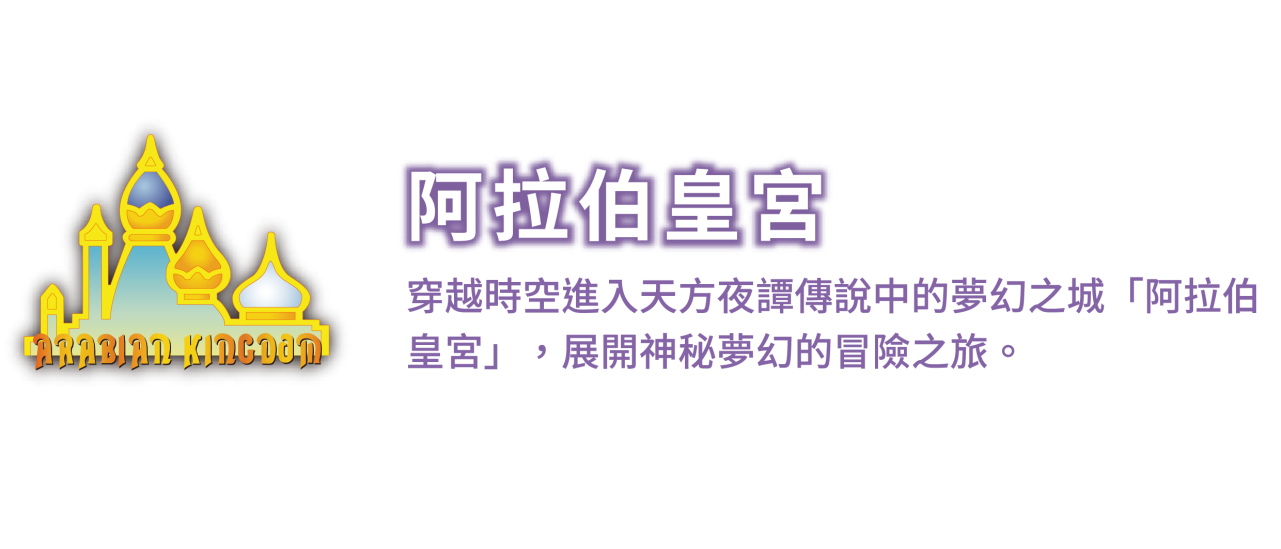 設施介紹
1. 風火輪-360度倒轉狂飆。
2. 阿里巴巴四十大盜-以1001夜為原型設計旋轉木馬。
3. 天馬行空-騎乘天馬遨遊在皇宮中。
4. 哈比哈妮大冒險-全台首創，5D互動式劇場。
餐廳介紹
1. 阿拉丁餐廳-享受如同貴族般的料理，沙巴燉羊肉。
2. 綠洲餐廳-傳統美味的阿拉伯咖哩飯…等。
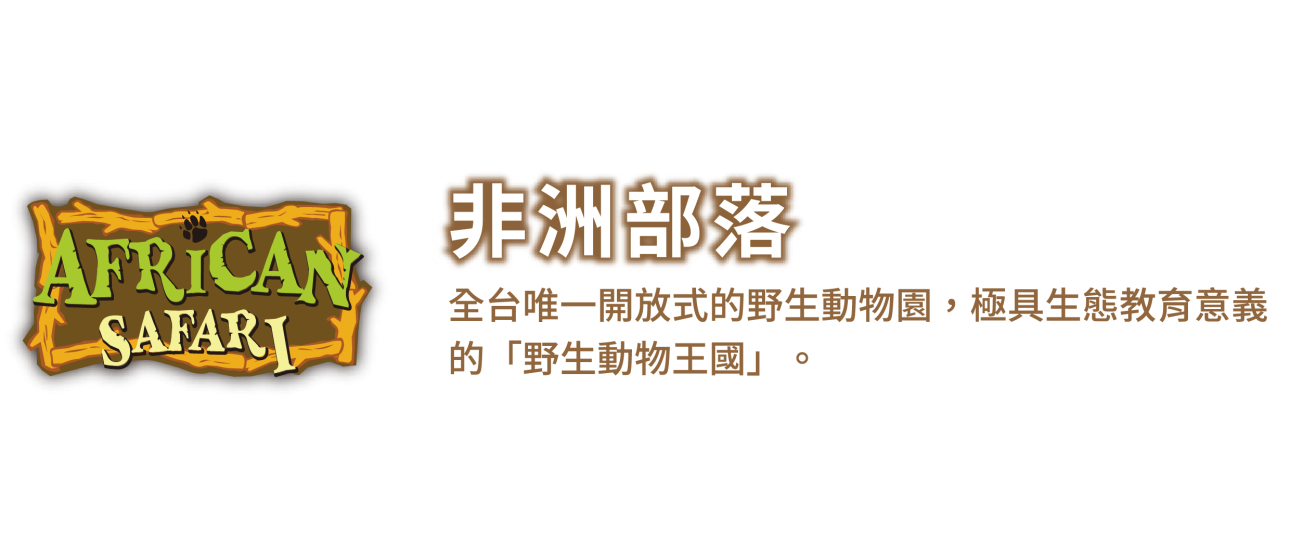 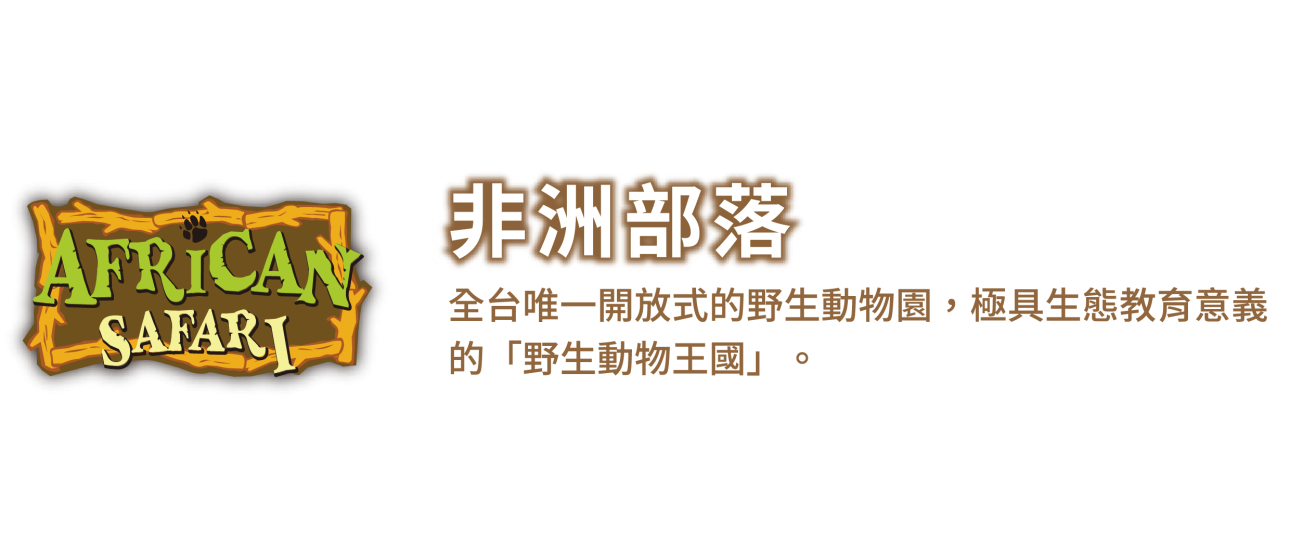 設施介紹
1. 蒸氣火車-搭乘蒸氣火車來趟非洲草原之旅。
2. 猛獸巴士-搭乘巴士體驗猛獸環繞之旅。
3. 沙漠風暴-全國式唯一自轉式雲霄飛車。
4. 猴子行大運-環繞生態園區的空中腳踏車。
5. 親親園-體驗餵食小動物與可愛動物近距離接觸。
6. 小小騎兵-部落版旋轉木馬。
餐廳介紹
1. 肯亞美食館-各類麵食料理。
活 動 流 程
08:00
08:30
09:30
10:00
11:00
12:00
13:00
14:00